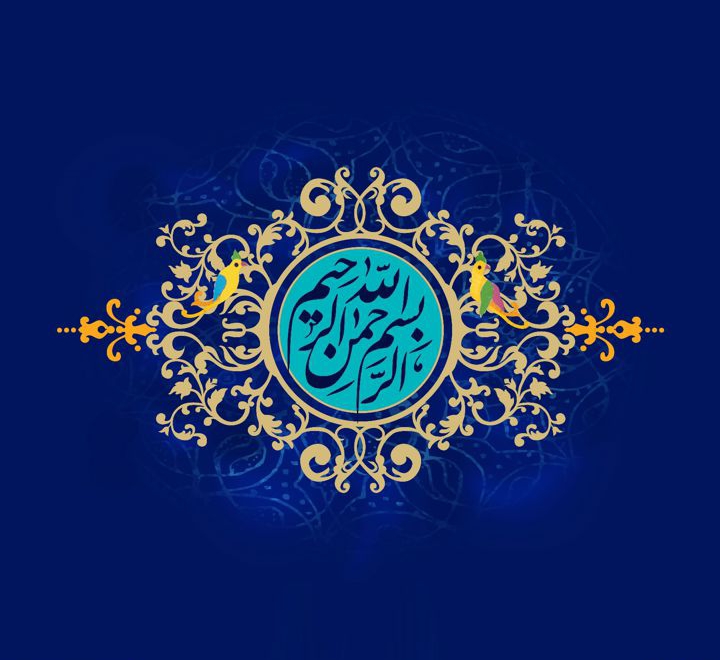 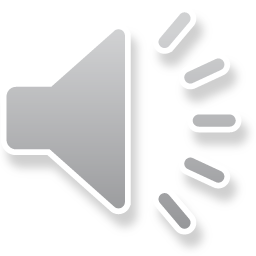 پژوهش و فناوری ، پیشران تولید دانش بنیان و اشتغال آفرین
گزارش تصویری
 هفته پژوهش و فناوری 
استان فارس
2
دانشگاه فنی و حرفه‌ای استان فارسدانشکده فنی و مهندسی شهید باهنر شیراز
3
نمایی از دانشگاه فنی و حرفه‌ای استان فارس
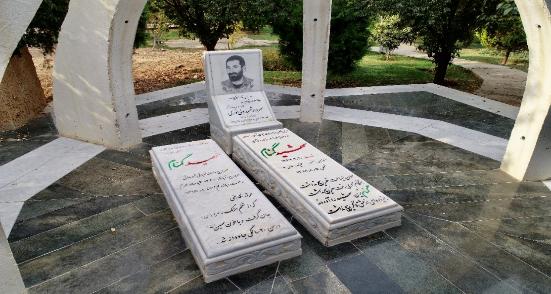 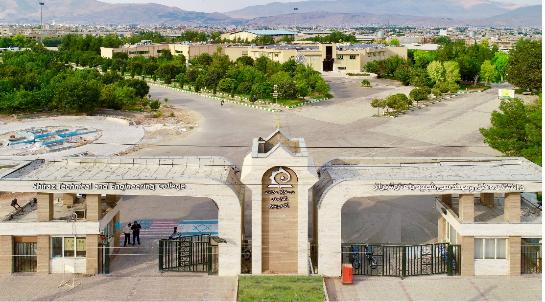 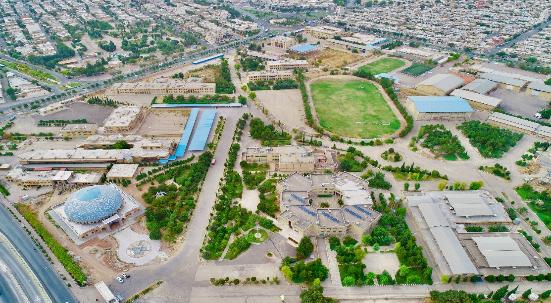 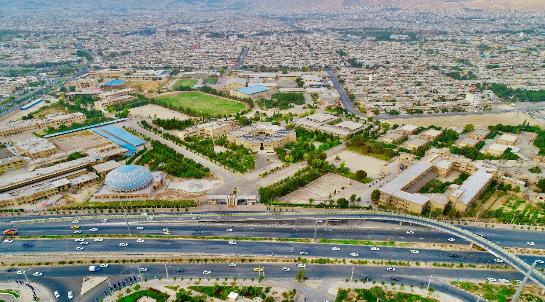 دانشگاه فنی و حرفه‌ای استان فارسآموزشکده‌های تابعه
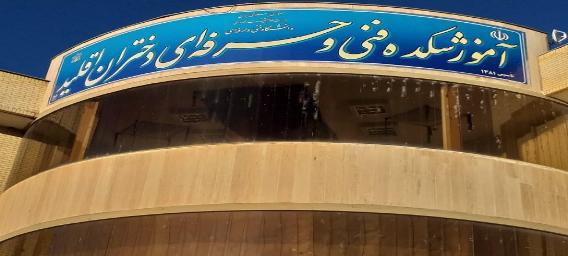 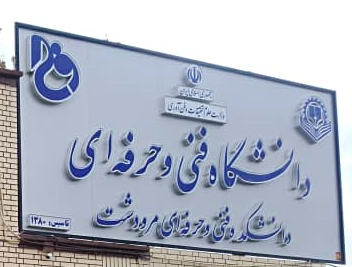 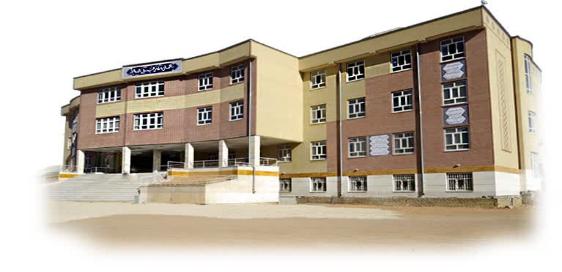 5
تقویم و عناوین روزهای هفته پژوهش و فناوری سال 1401 استان فارس
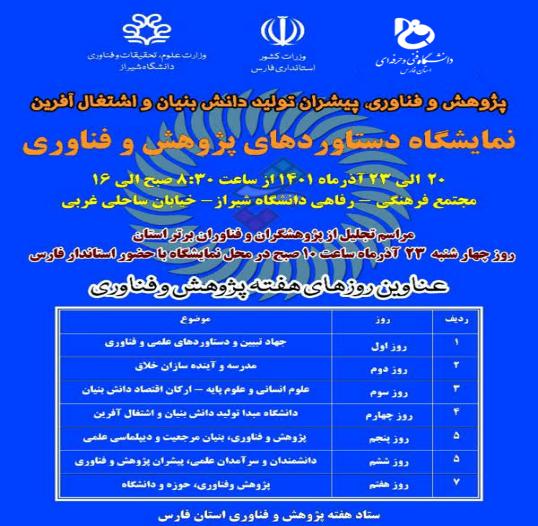 6
هفته پژوهش و فناوری استان فارس سال 1401 به روایت تصویر
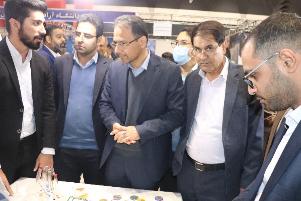 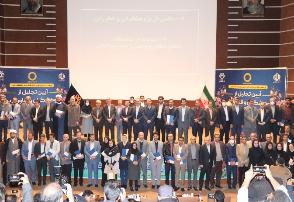 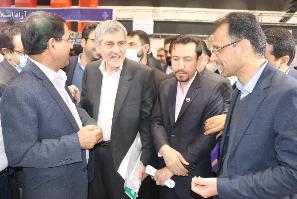 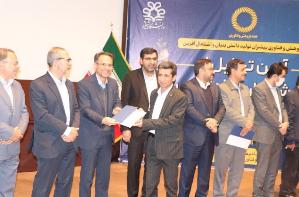 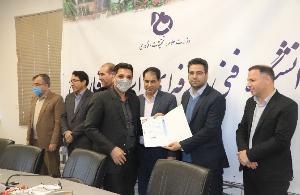 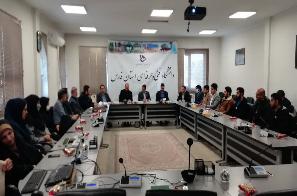 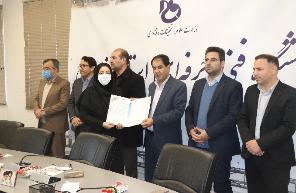 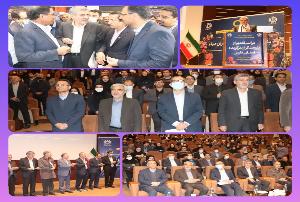 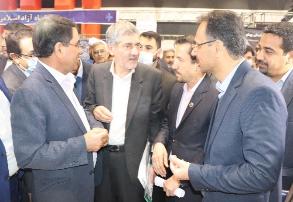 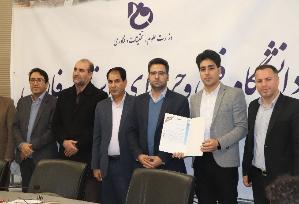 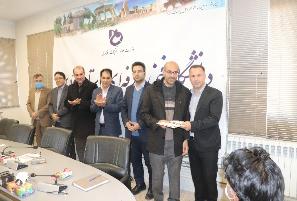 7
هفته پژوهش و فناوری استان فارس سال  1401 به روایت تصویر
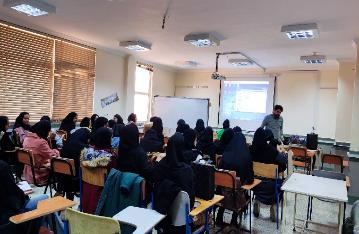 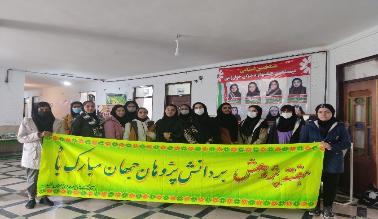 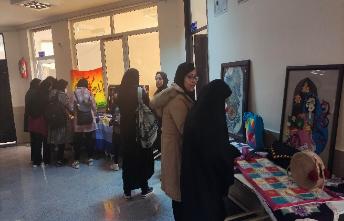 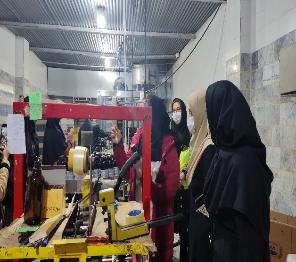 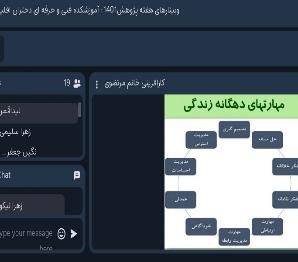 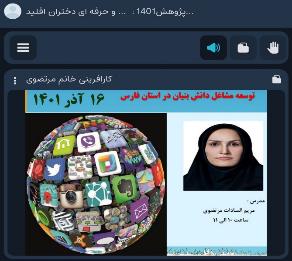 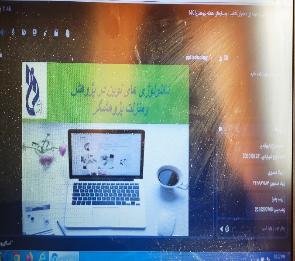 8
هفته پژوهش و فناوری استان فارس سال 1401 به روایت تصویر
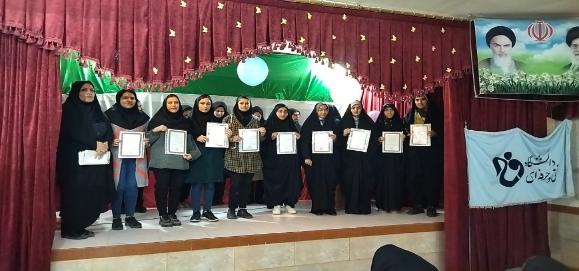 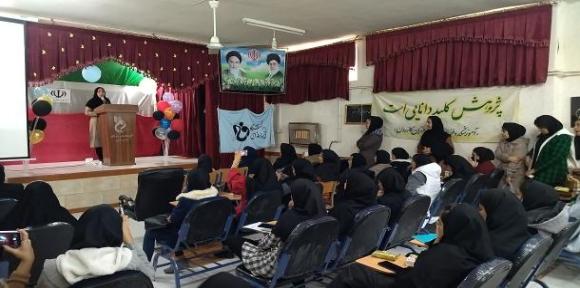 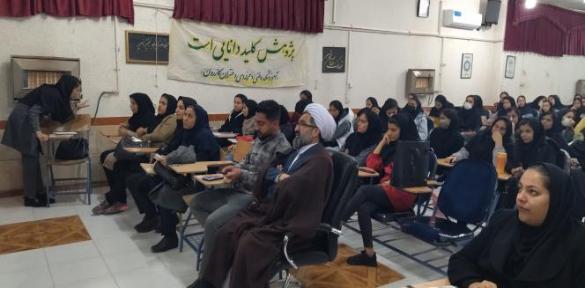 9
هفته پژوهش و فناوری استان فارس سال  1401 به روایت تصویر
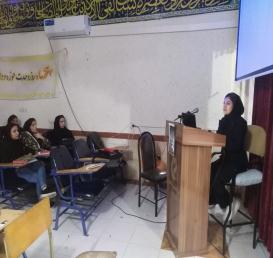 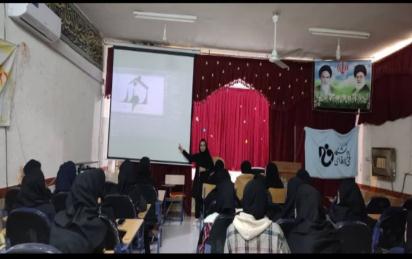 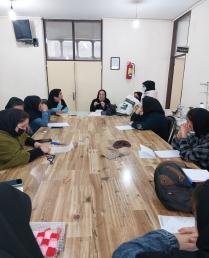 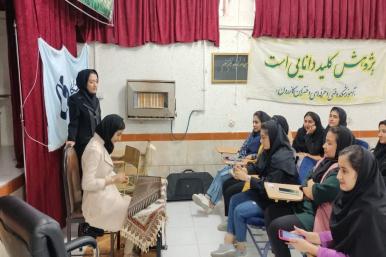 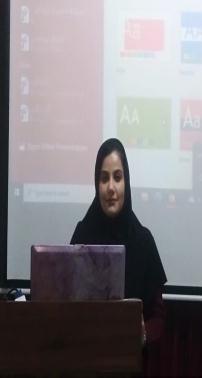 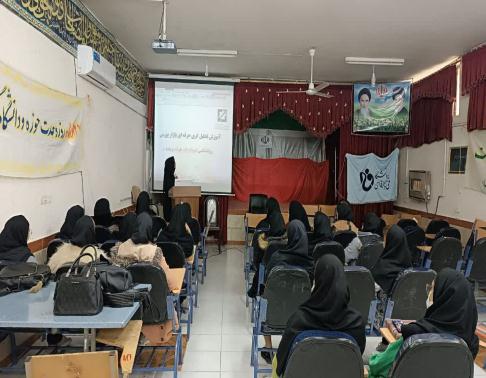 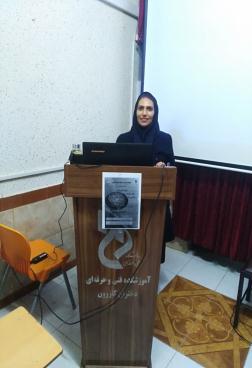 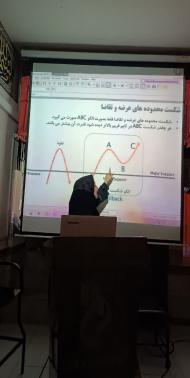 10
10
هفته پژوهش و فناوری استان فارس سال  1401 به روایت تصویر
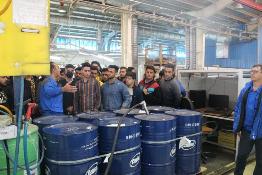 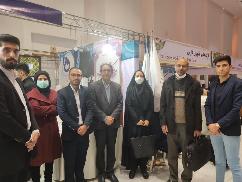 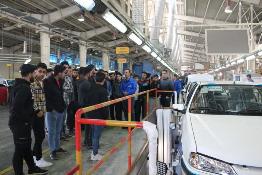 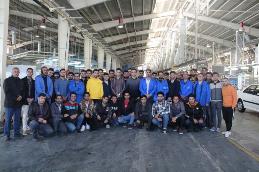 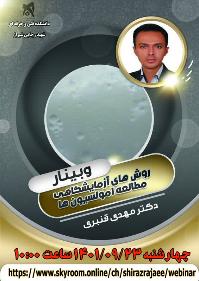 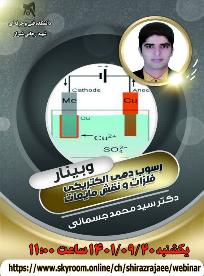 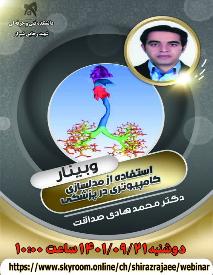 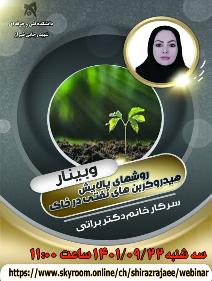 11
11
بازدید اساتید، کارکنان و دانشجویان از صنایع و شرکت‌ها به مناسبت هفته پژوهش
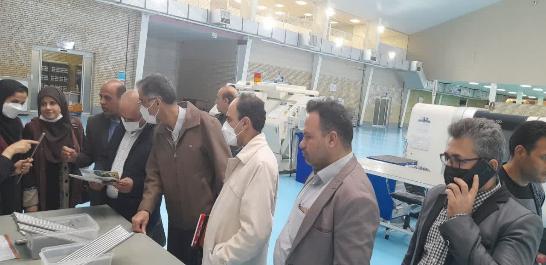 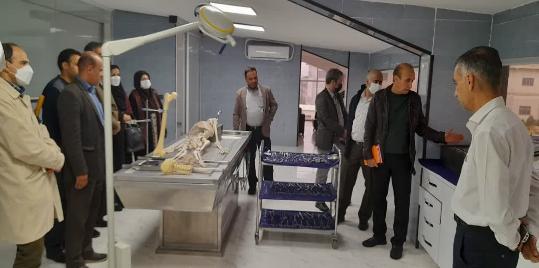 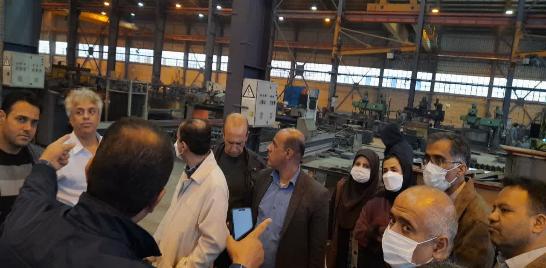 12
بازدید اساتید، کارکنان و دانشجویان از صنایع و شرکت‌ها به مناسبت هفته پژوهش
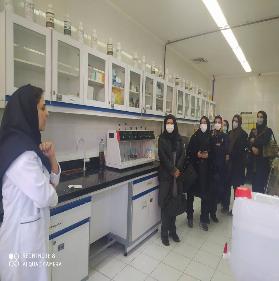 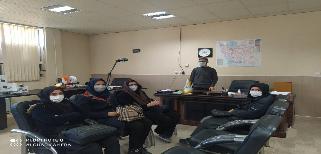 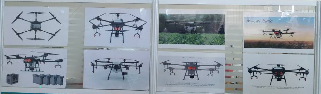 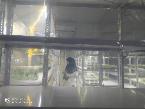 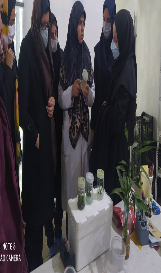 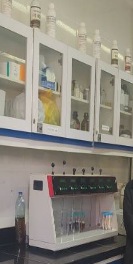 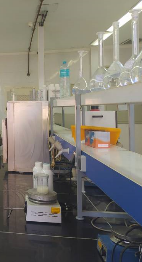 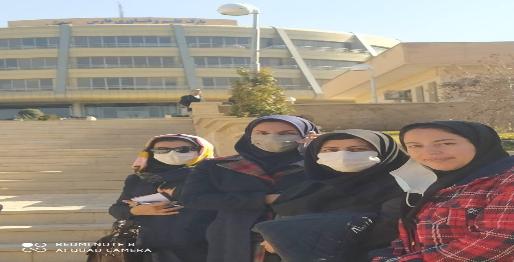 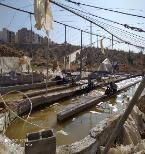 13
بازدید اساتید ، کارکنان و دانشجویان از صنایع و شرکت‌ها به مناسبت هفته پژوهش
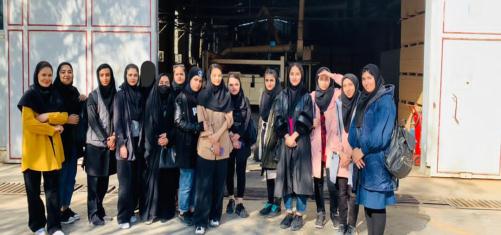 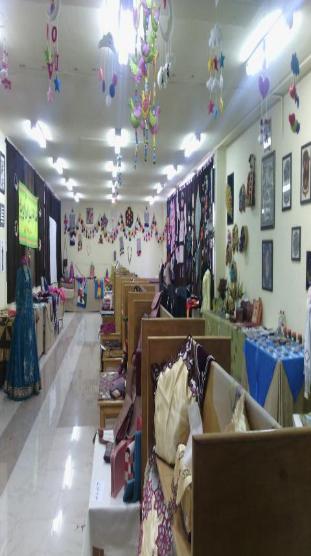 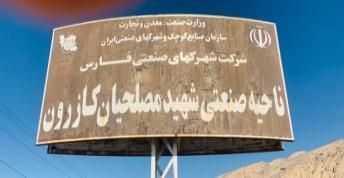 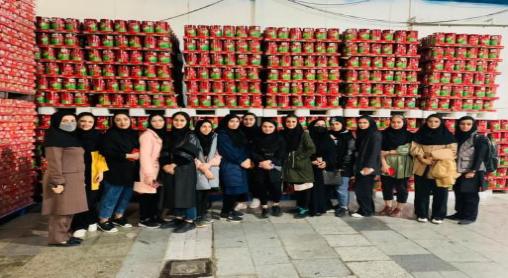 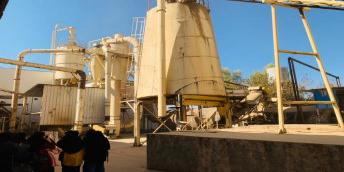 14
بازدید اساتید، کارکنان و دانشجویان از صنایع و شرکت‌ها به مناسبت هفته پژوهش
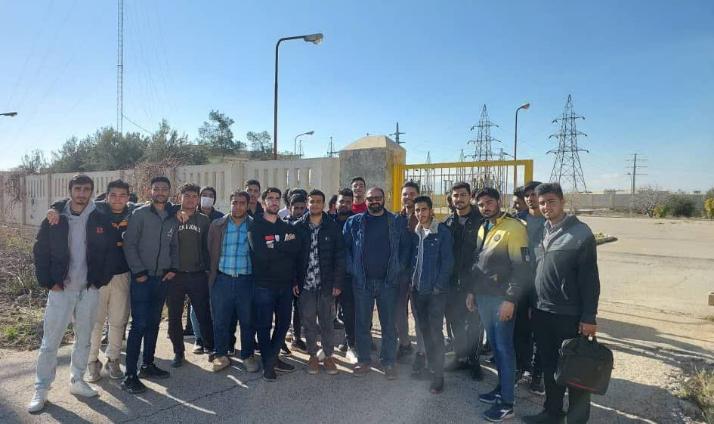 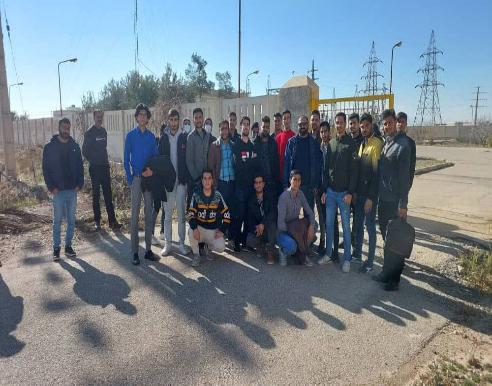 15
15
مراکز زیرمجموعه دانشگاه فنی و حرفه‌ای استان فارس
16
مراسم هفته پژوهش و فناوری استان فارس
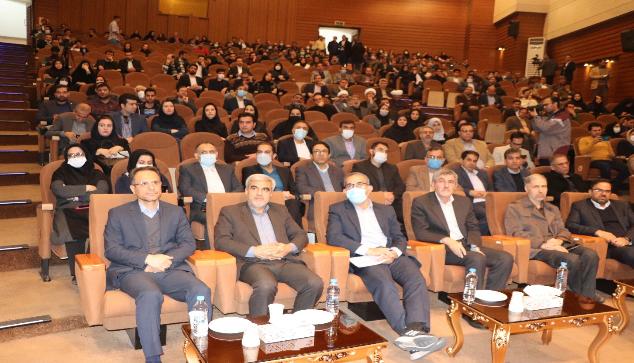 مراسم تجلیل از پژوهشگران برتر با حضور استاندار محترم فارس ، روسای دانشگاه‌ها ، مدیران استان و مدیریت ، اساتید و کارکنان دانشگاه فنی و حرفه‌ای فارس
هفته پژوهش و فناوری استان فارس
در این مراسم جناب آقای دکتر ایمانیه استاندار محترم فارس و جناب آقای دکتر ترک‌ زاده سرپرست دانشگاه فنی و حرفه‌ای فارس از پژوهشگران برتر این دانشگاه تقدیر و تشکر به عمل آوردند
www.msrt-expo.ir
17
شرکت در نمایشگاه استانی دستاوردهای پژوهشی و فناوری
برگزاری  نمایشگاه دستاوردهای دانشجویان
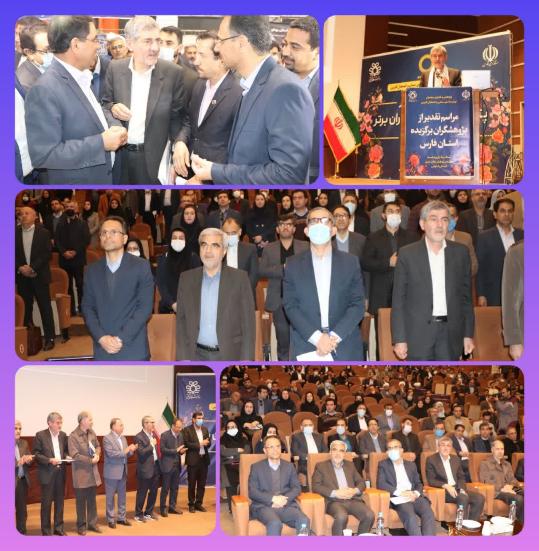 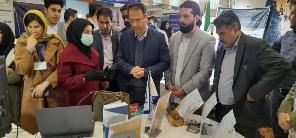 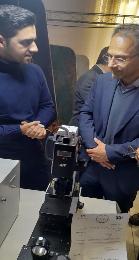 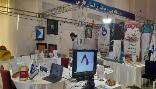 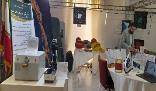 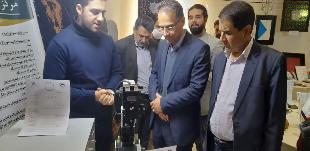 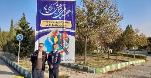 18
تقدیر از پژوهشگر برتر استان فارس توسط دکتر خسرویان
رئیس محترم دانشگاه فنی و حرفه‌ای
19
برگزاری وبینارها  و  کارگاه آموزشی، پژوهشی و فناوری
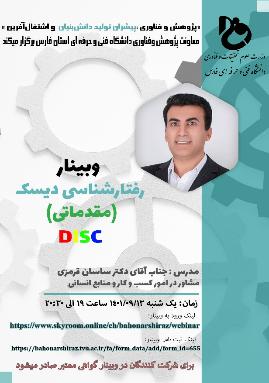 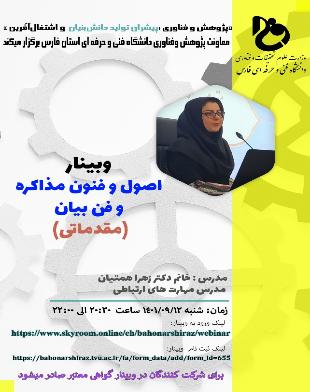 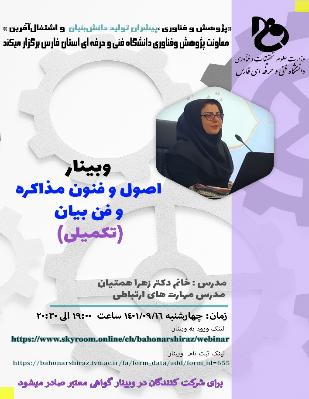 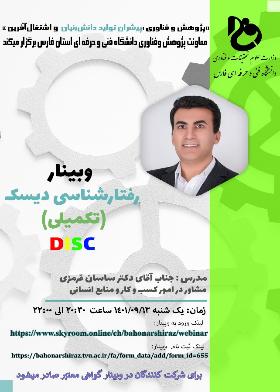 رفتار شناسی دیسک مقدماتی                 ارائه دهنده: دکتر ساسان قرمزی تاریخ برگزاری : آذرماه 1401
اصول و فنون مذاکره و فن بیان مقدماتی
ارائه دهنده: دکتر زهرا همتیان   تاریخ برگزاری : آذرماه 1401
اصول و فنون مذاکره و فن بیان تکمیلی
ارائه دهنده: دکتر زهرا همتیان تاریخ برگزاری : آذرماه 1401
رفتار شناسی دیسک تکمیلی                 ارائه دهنده: دکتر ساسان قرمزی تاریخ برگزاری : آذرماه 1401
20
برگزاری وبینارها  و  کارگاه آموزشی، پژوهشی و فناوری
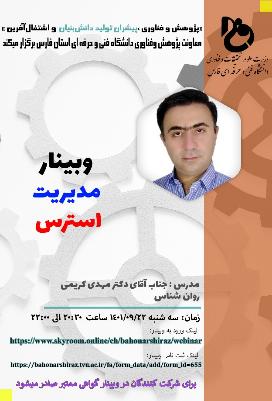 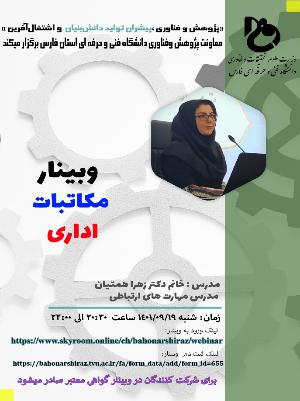 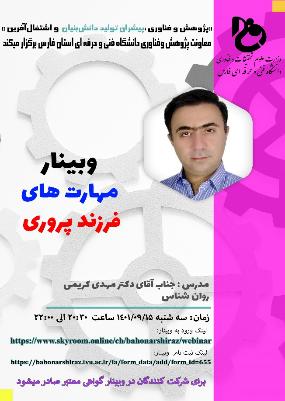 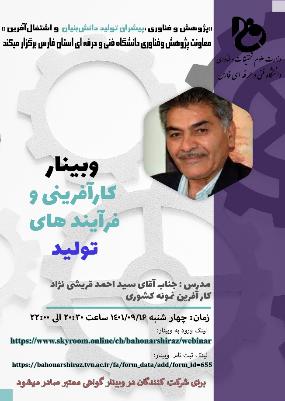 مدیریت استرس
ارائه دهنده: دکتر مهدی کریمی
تاریخ برگزاری : آذرماه 1401
مهارت‌های فرزندپروری
ارائه دهنده: دکتر مهدی کریمی تاریخ برگزاری : آذرماه 1401
کارآفرینی و فرایندهای تولید
ارائه دهنده: دکتر سید احمد قریشی نژاد
تاریخ برگزاری : آذرماه 1401
مکاتبات اداری
ارائه دهنده: دکتر زهرا همتیان تاریخ برگزاری : آذرماه 1401
21
برگزاری وبینارها  و  کارگاه آموزشی ، پژوهشی و فناوری
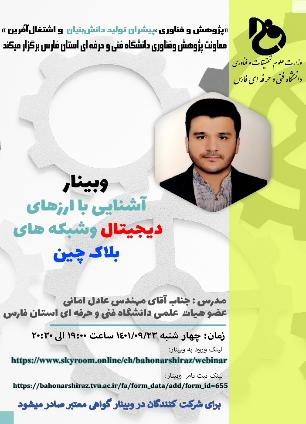 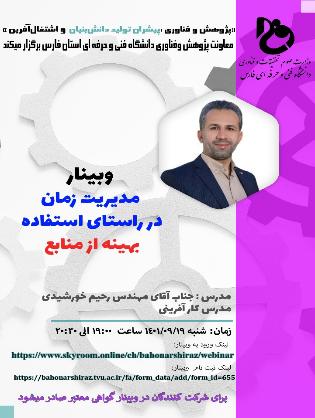 آشنایی با ارزهای دیجیتال و شبکه‌های بلاکچین
ارائه دهنده: مهندس عادل امانی
تاریخ برگزاری : آذرماه 1401
مدیریت زمان در راستای استفاده بهینه از منابع
ارائه دهنده: مهندس رحیم خورشیدی
تاریخ برگزاری : آذرماه 1401
مهارت یادگیری در راستای افزایش بهره‌ وری
ارائه دهنده: مهندس رحیم خورشیدی
تاریخ برگزاری : آذرماه 1401
22
برگزاری وبینارها  و  کارگاه آموزشی ، پژوهشی و فناوری
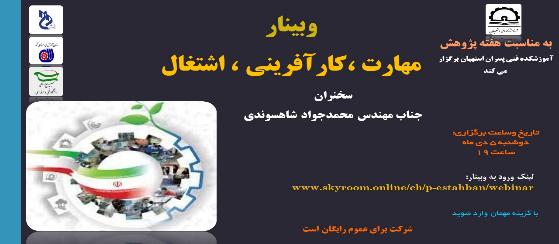 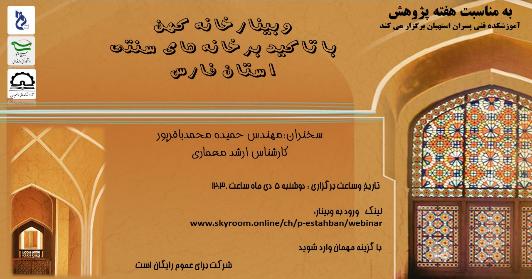 23
برگزاری وبینارها  و  کارگاه آموزشی ، پژوهشی و فناوری
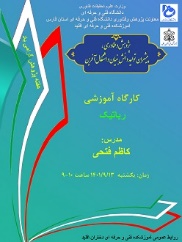 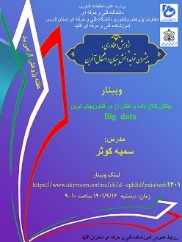 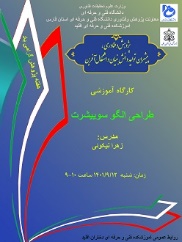 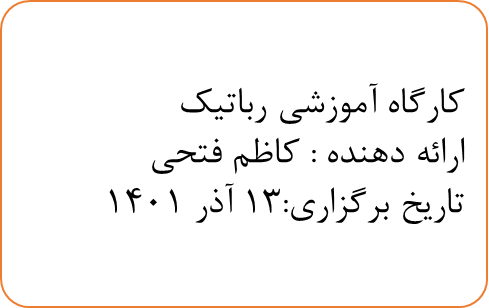 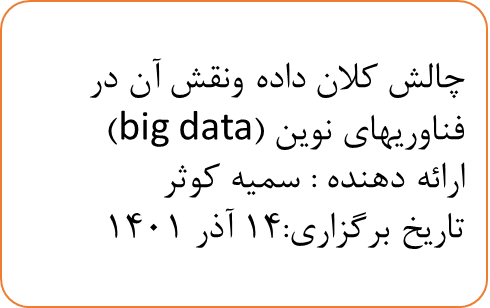 24
برگزاری وبینارها  و  کارگاه آموزشی ، پژوهشی و فناوری
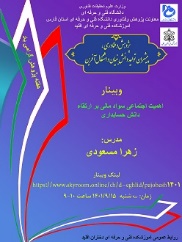 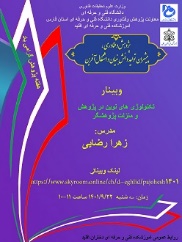 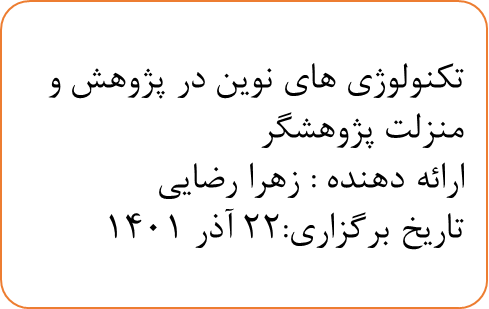 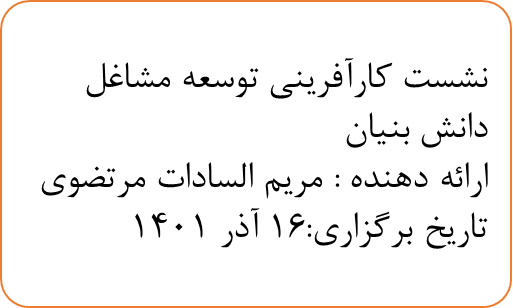 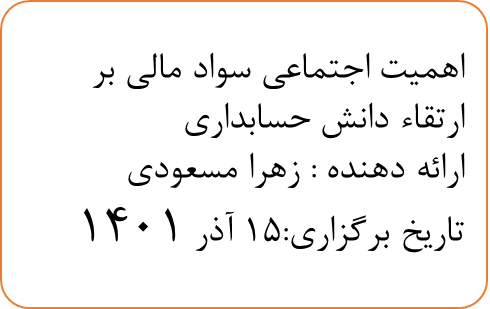 25
برگزاری وبینارها  و  کارگاه آموزشی ، پژوهشی و فناوری
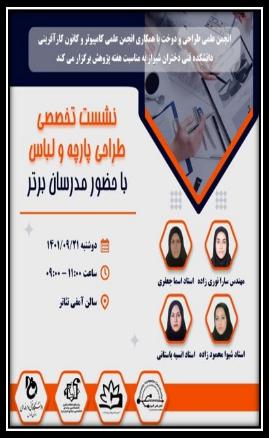 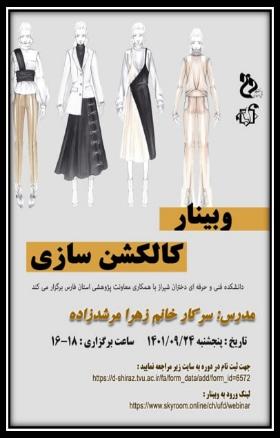 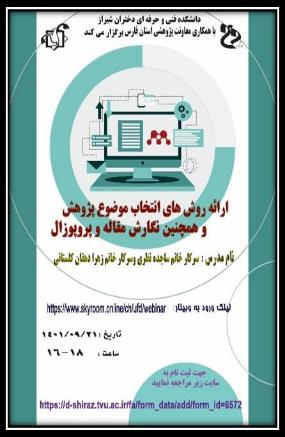 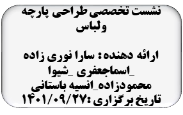 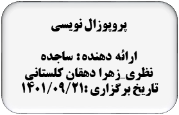 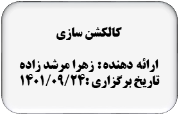 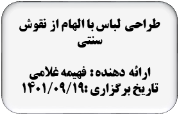 26
برگزاری وبینارها  و  کارگاه آموزشی ، پژوهشی و فناوری
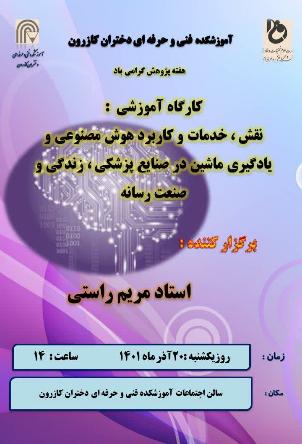 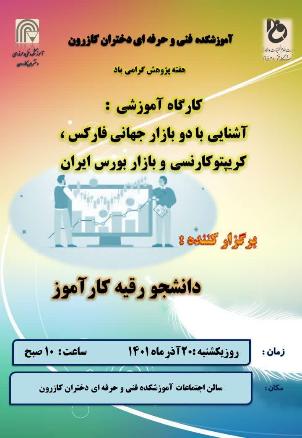 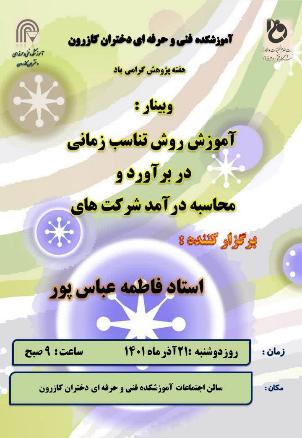 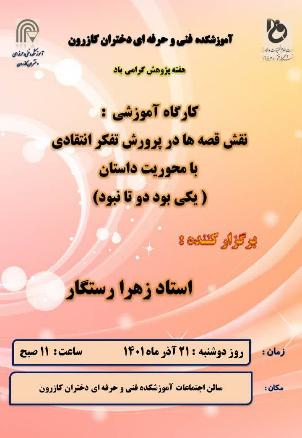 نقش قصه ها در پرورش تفکر انتقادی
 با محوریت داستان
( یکی بود دو تا نبود) 
ارائه دهنده: استاد زهرا رستگار 
تاریخ برگزاری : 21آذر1401
نقش ، خدمات و كاربرد هوش مصنوعي و يادگيري ماشين در صنايع پزشكي ، زندگي و صنعت رسانه 
 ارائه دهنده: استاد مريم راستي 
تاریخ برگزاری : 20آذر1401
آموزش روش تناسب زماني در برآورد و محاسبه درآمد شركت ها  
ارائه دهنده: استاد فاطمه عباس پور  
تاریخ برگزاری : 21آذر1401
آشنایی با دو بازار جهانی فارکس ، كريپتوكارنسي و بازار بورس ايران 
ارائه دهنده: دانشجو رقيه كار آموز 
تاریخ برگزاری : 20آذر1401
27
27
برگزاری وبینارها  و  کارگاه آموزشی ، پژوهشی و فناوری
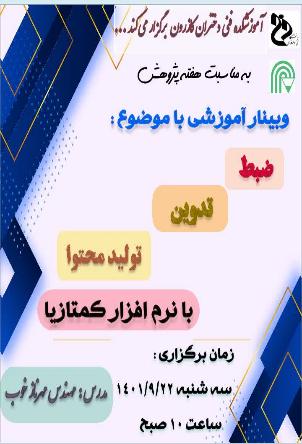 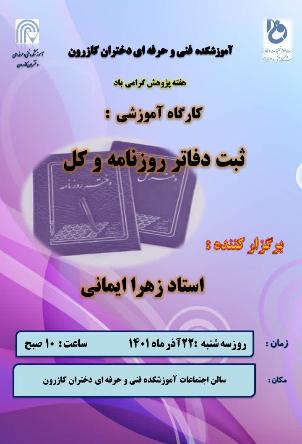 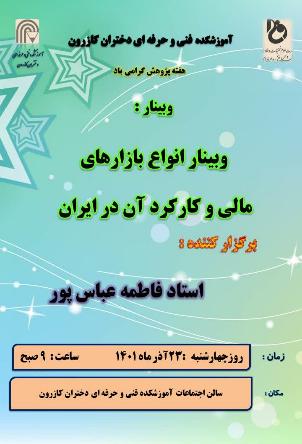 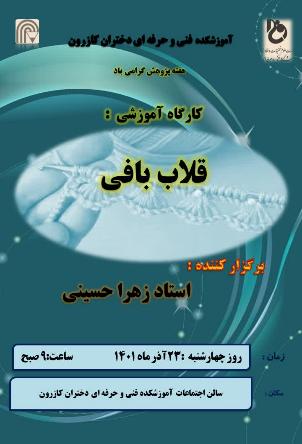 قلاب بافي  
ارائه دهنده: استاد زهرا حسيني
تاریخ برگزاری : 23آذر1401
ثبت دفاتر روزنامه و كل 
 ارائه دهنده: استاد زهرا ايماني
تاریخ برگزاری : 22آذر1401
انواع بازارهاي مالي و كاركرد آن در ايران  
ارائه دهنده: استاد فاطمه عباس پور  
تاریخ برگزاری : 23آذر1401
ضبط ، تدوين و توليد محتوا 
با نرم افزار كمتازيا 
ارائه دهنده: استاد مهرناز خوب 
تاریخ برگزاری : 22آذر1401
28
28
برگزاری وبینارها  و  کارگاه آموزشی ، پژوهشی و فناوری
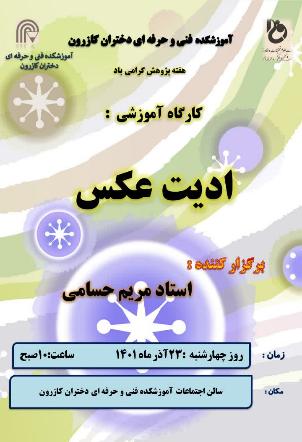 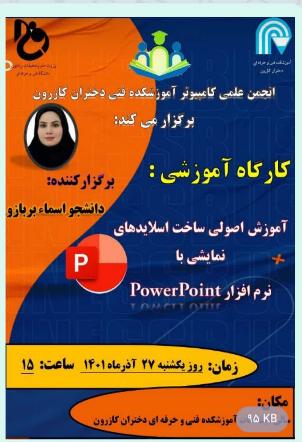 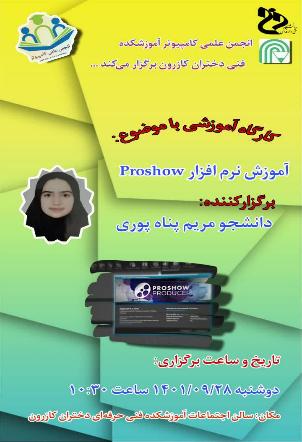 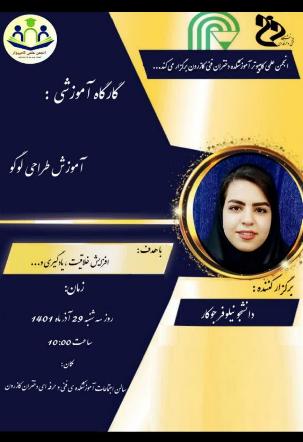 اديت عكس  
ارائه دهنده: استاد مريم حسامي 
تاریخ برگزاری : 23آذر1401
آموزش اصولي ساخت اسلايد هاي نمايشي با پاورپوينت
 ارائه دهنده: دانشجو اسماءبربازو
تاریخ برگزاری : 27آذر1401
آموزش نرم افزار proshow  
ارائه دهنده: دانشجو مريم پناه پوري
تاریخ برگزاری :28آذر1401
آموزش طراحي لوگو 
ارائه دهنده: دانشجو نيلوفر جوكار 
تاریخ برگزاری : 29آذر1401
29
29
برگزاری وبینارها  و  کارگاه آموزشی ، پژوهشی و فناوری
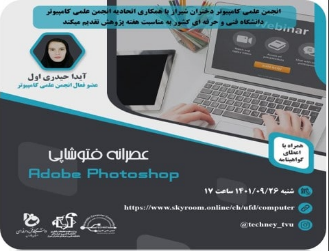 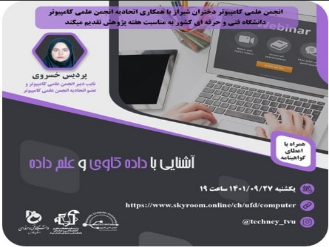 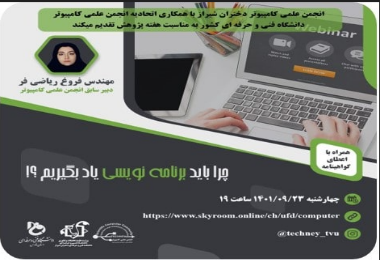 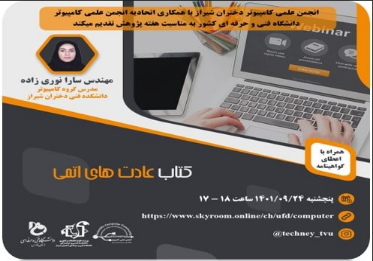 30
برگزاری وبینارها  و  کارگاه آموزشی ، پژوهشی و فناوری
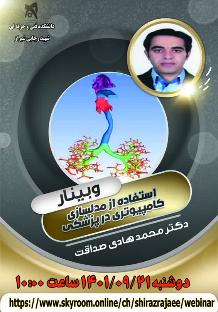 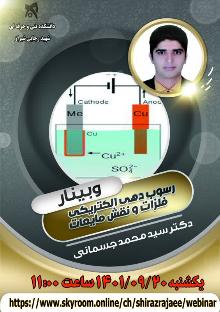 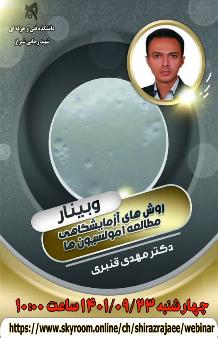 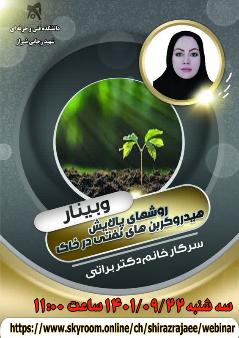 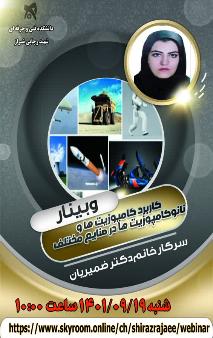 31
31
مسابقات هفته پژوهش و فناوری
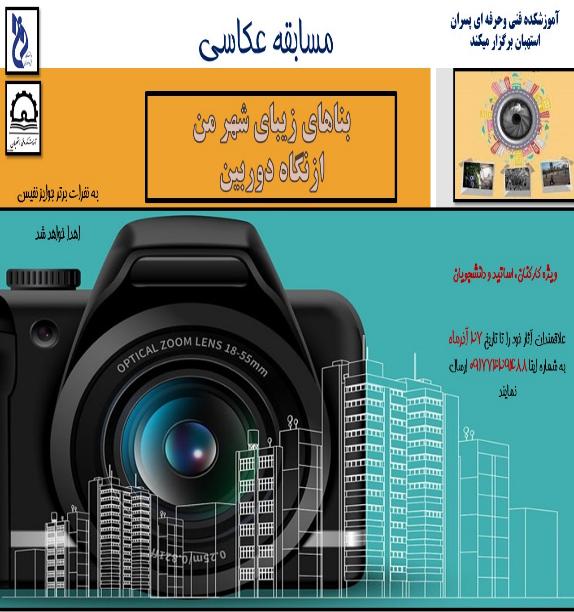 32
گزارش عملکرد هفته پژوهش و فناوری 1401دانشگاه فنی و حرفه‌ای فارس
33
گزارش عملکرد هفته پژوهش و فناوری 1401دانشگاه فنی و حرفه‌ای فارس
34
گزارش عملکرد هفته پژوهش و فناوری 1401دانشگاه فنی و حرفه‌ای فارس
35
گزارش تصویری از دستاوردهای دانشجویی هفته پژوهش و فناوری
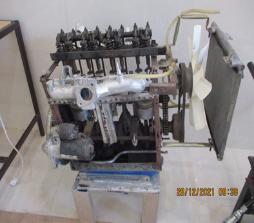 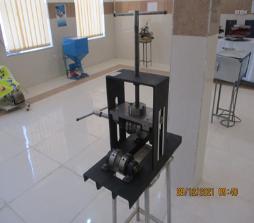 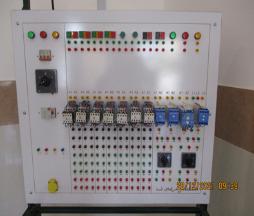 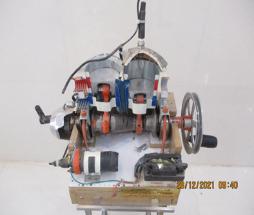 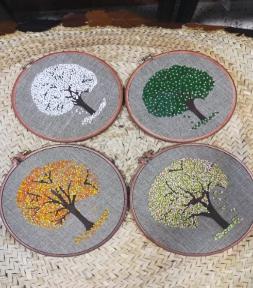 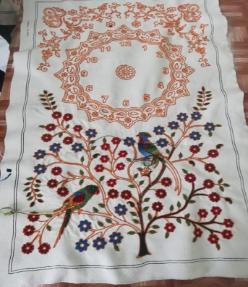 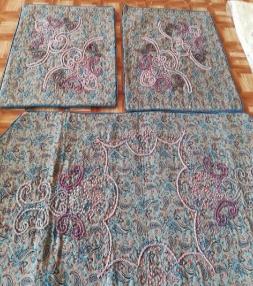 ست آزمایشگاهی
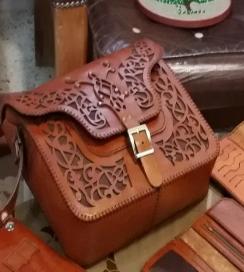 شماتیک کوره القایی
گزارش تصویری از دستاوردهای دانشجویی هفته پژوهش و فناوری
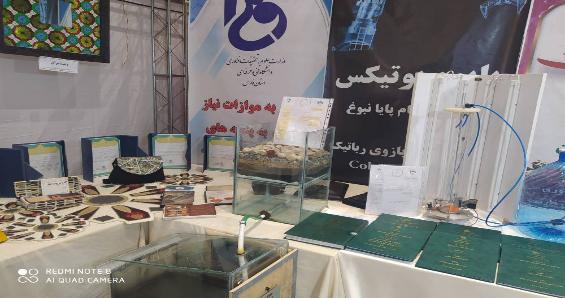 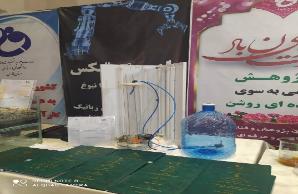 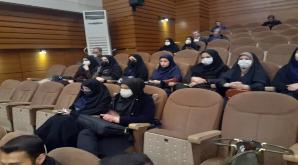 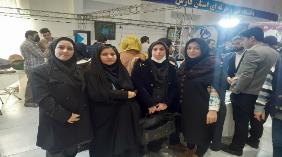 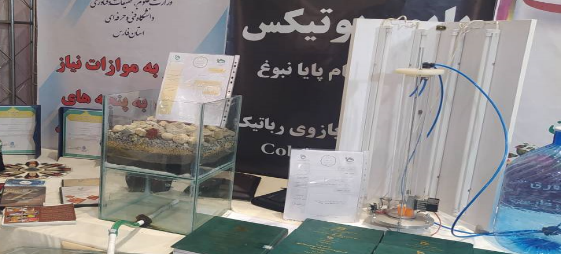 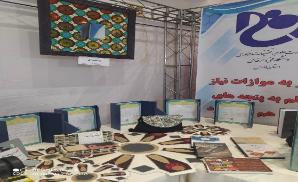 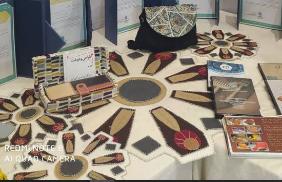 37
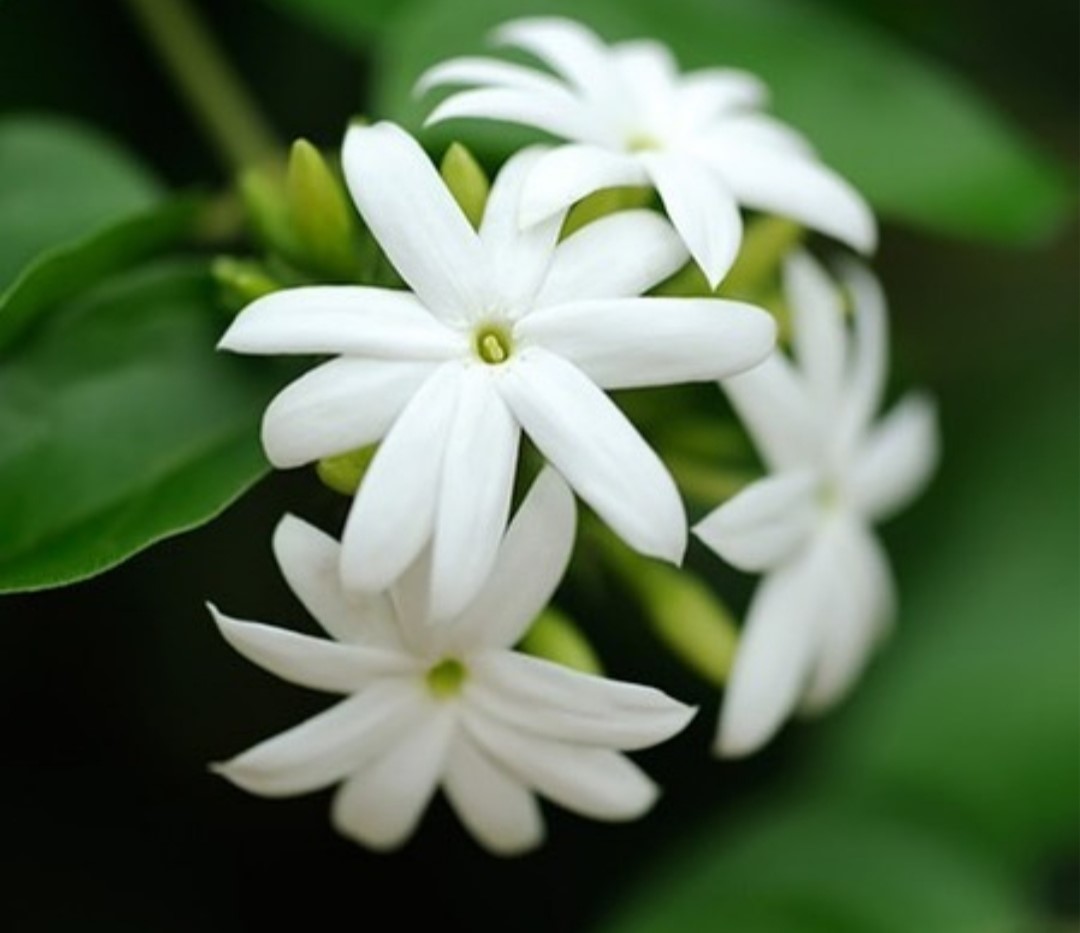 با تشکر از توجه شما
دانشگاه فنی و حرفه‌ای استان فارس
با تشکر از توجه شما